Maths Counts 2016
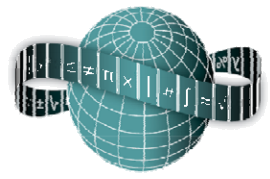 Reflections on Practice
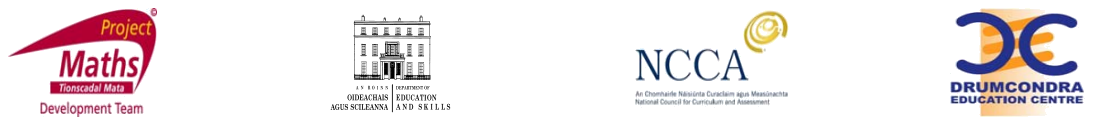 Multiple Approaches Problem Solving in Geometry
[Speaker Notes: Hannahs Name was in but I took it out??]
Details of our lesson
3rd Year Higher Level
40 minutes
25th February 2016
Our Question
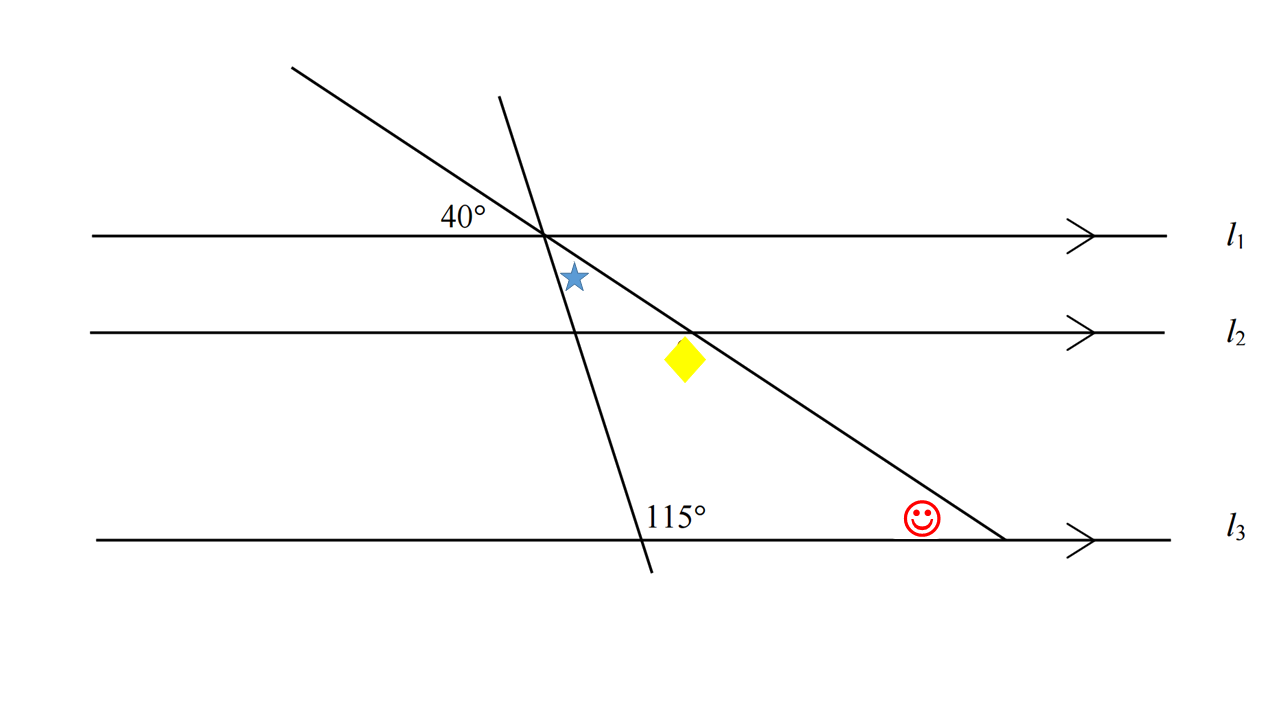 [Speaker Notes: Kieran had this done]
Student Learning Goals
Identifying and discussing keywords in geometry 
Correctly measure angles using protractor
Apply the results of all theorems, converses and corollaries to solve problems
[Speaker Notes: Keywords: Vertically Opposite Angles, Transversals, Alternate, Corresponding, angles sum to 180]
Design of Lesson
Both teachers were involved in planning this lesson
We decided on the learning goals
We chose the questions from SEC 2013 paper 2, question 9 as it covered a variety of geometric topics
We identified the key mathematical language relating to this topic
Teaching and Learning plan researched - www.projectmaths.ie 
Siobhán was elected to teach the lesson
Materials
PowerPoint Presentation, reviewing on the importance of geometry through visual examples
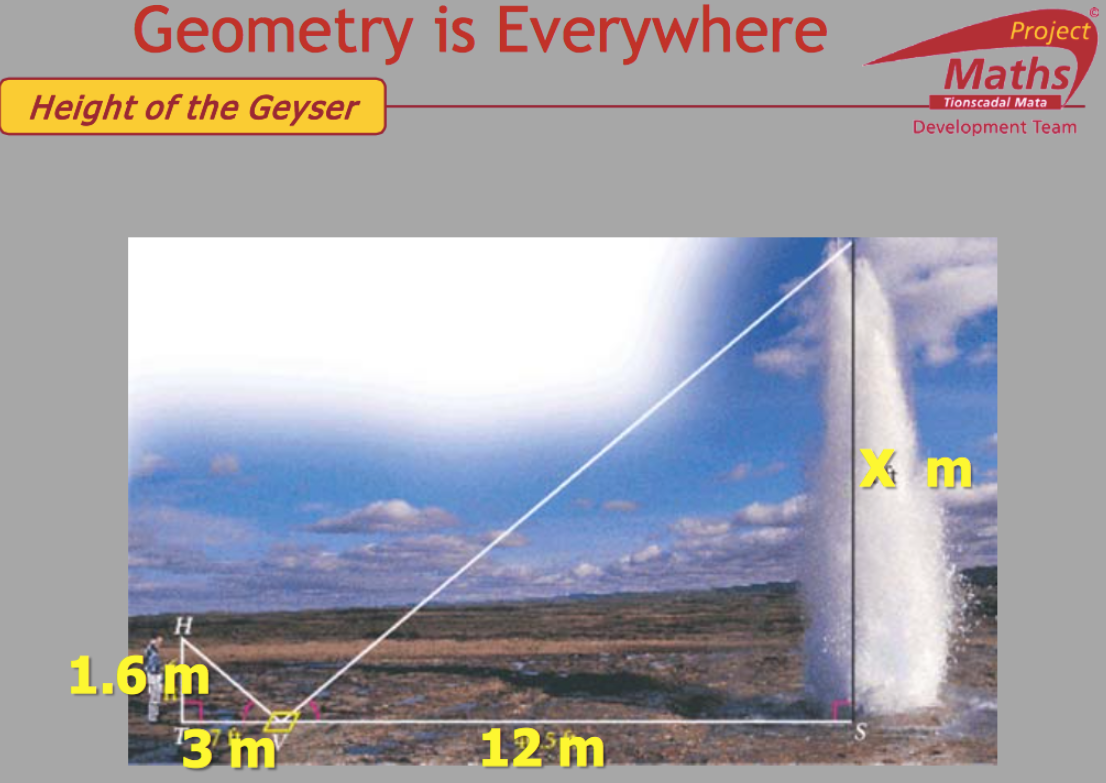 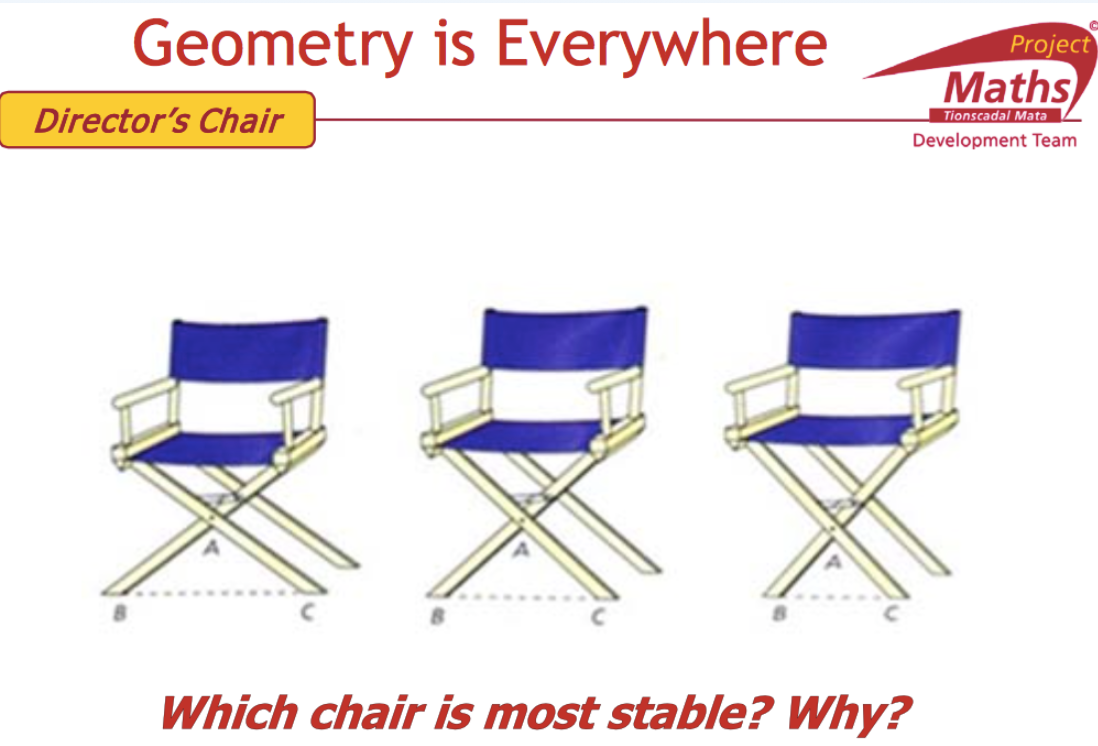 [Speaker Notes: *Done]
Materials
Matching exercise with key geometry terms
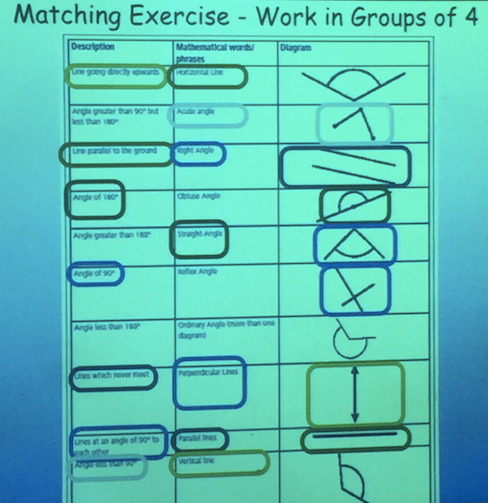 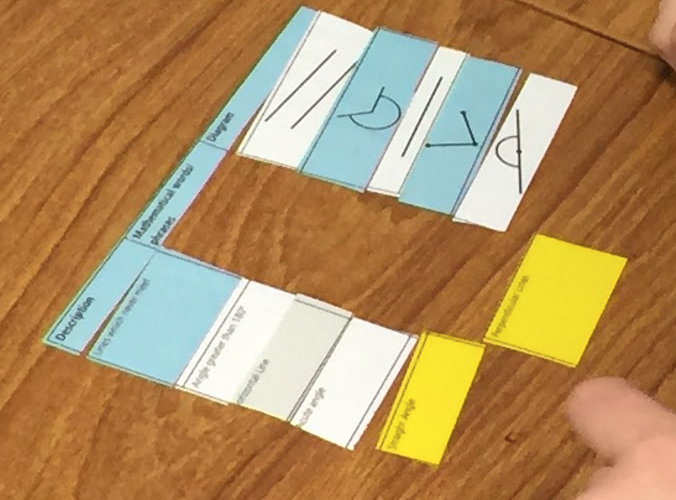 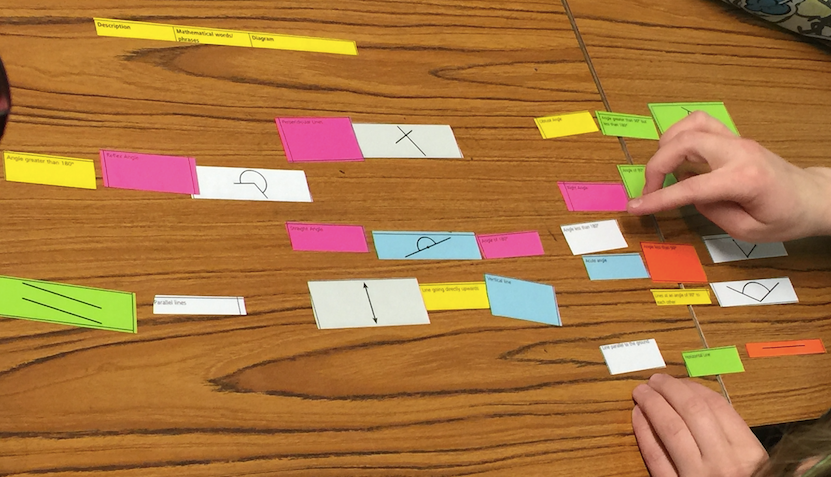 [Speaker Notes: *Done]
Materials
Students Worksheet with the problem
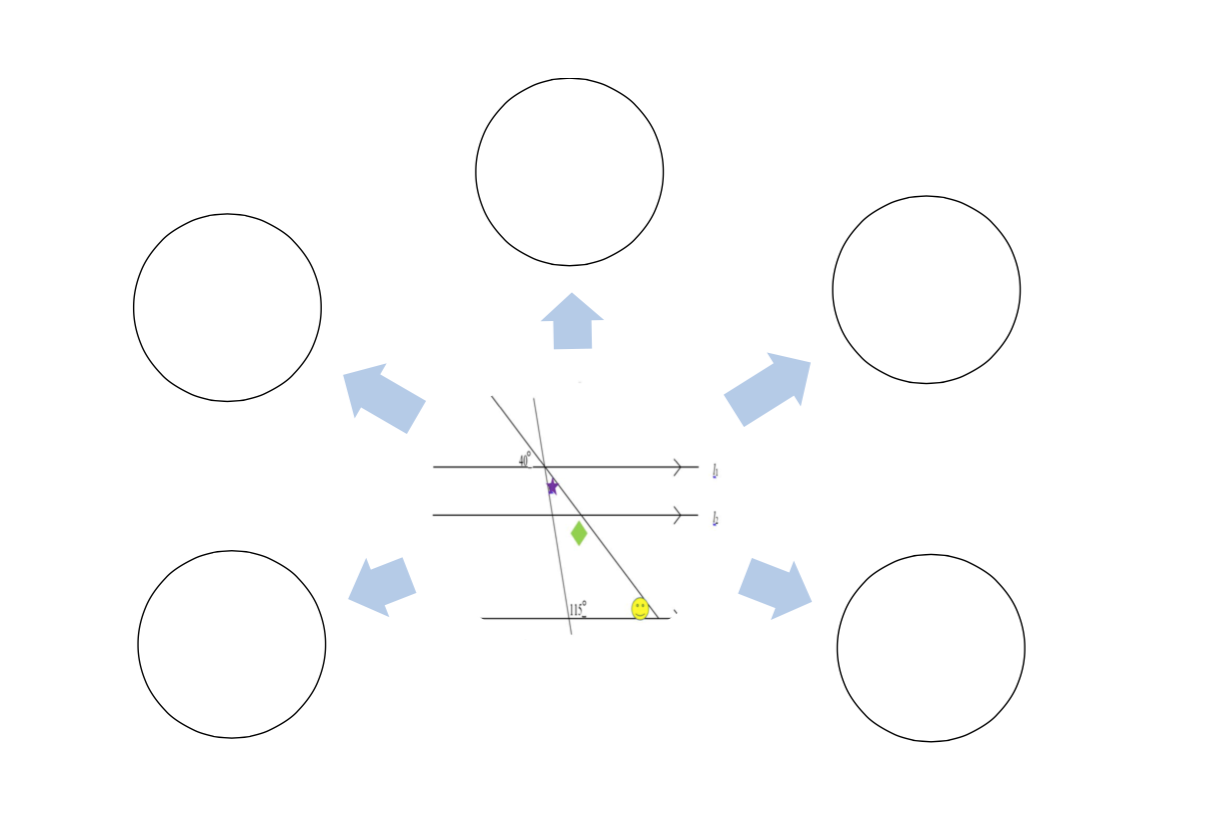 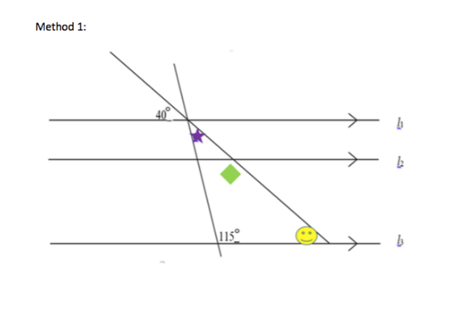 [Speaker Notes: *Done]
Actual Worksheet (A4)
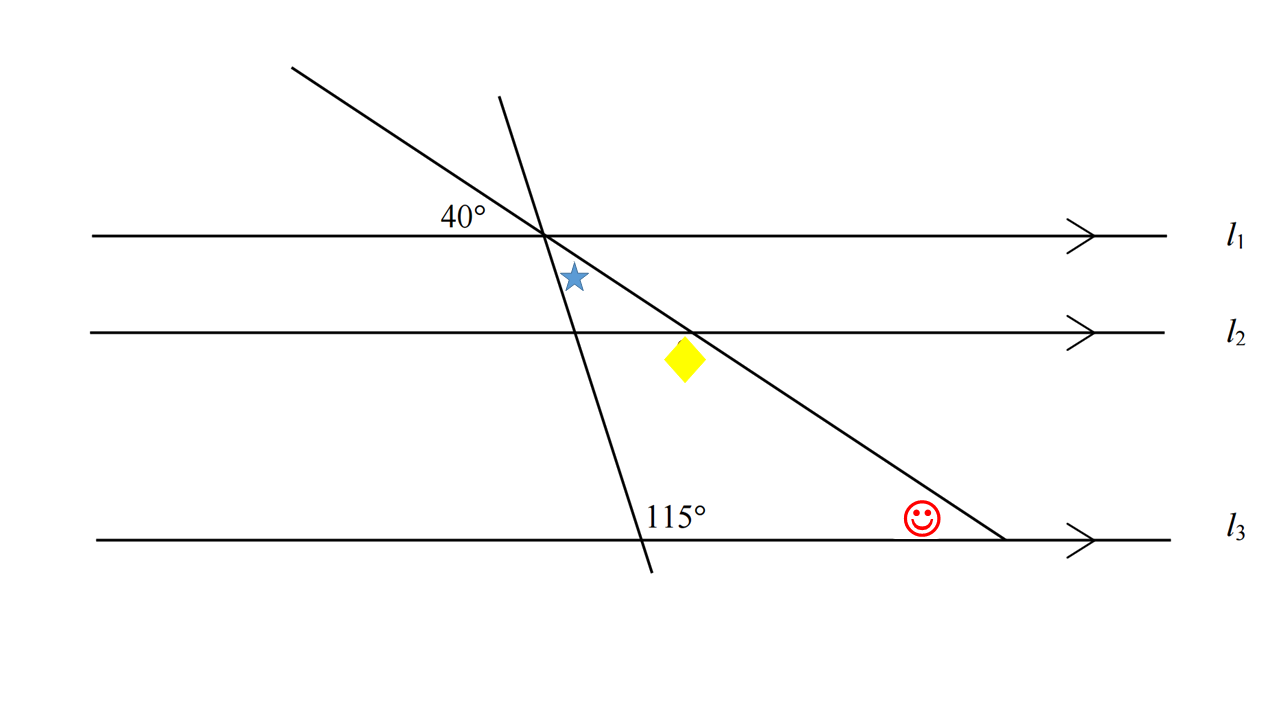 Plan for Peer Observation
The lesson was observed by a Project Maths RDO and another Mathematics Teacher
Ethics 
A permission letter was issued to parents
Evidence was collected using:
An observation template
Pictures were taken of student work
Student questions were noted.
Students Learning Outcomes were noted
[Speaker Notes: *Done but needs pictures of students work]
Unexpected Findings
Unexpected Findings
Use of Protractor
Students were very reluctant to use the protractor 

Reluctance
Students were very reluctant to come up to the board to verbalise their thinking and solutions. This may have been down to the presence of other adults in the room.
Unexpected Findings
Use of Trigonometry:
One group of students used the method of trigonometric ratios to solve the problem without realising there was no right angle triangles. 

Non-Visualisation of a Circle:
No students were able to visualise a full circle being 360 degrees to find the measure of the angles .
Unexpected Findings
Use of Exterior Angles and Congruent Triangles:
Interestingly one group used the exterior angle theorem to solve the problem while another group used congruent triangles. 

Use the diagram rather than the worksheet:
Students focused mainly on writing their solution directly onto the diagram instead of using the space around.
[Speaker Notes: *added in 2 last slides here]
Pictures of Student Work
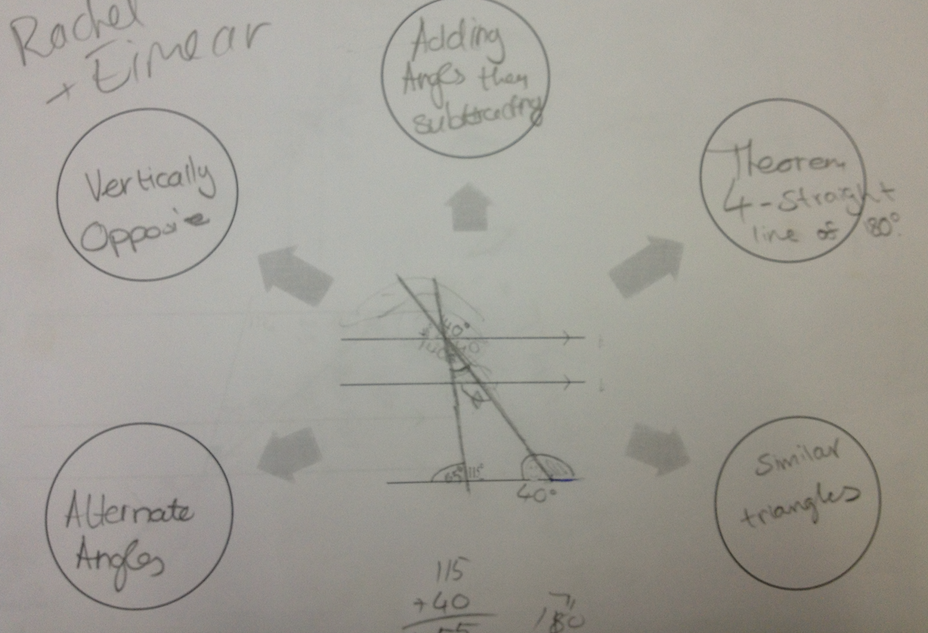 [Speaker Notes: Need pics from worksheet]
Pictures of Student Work
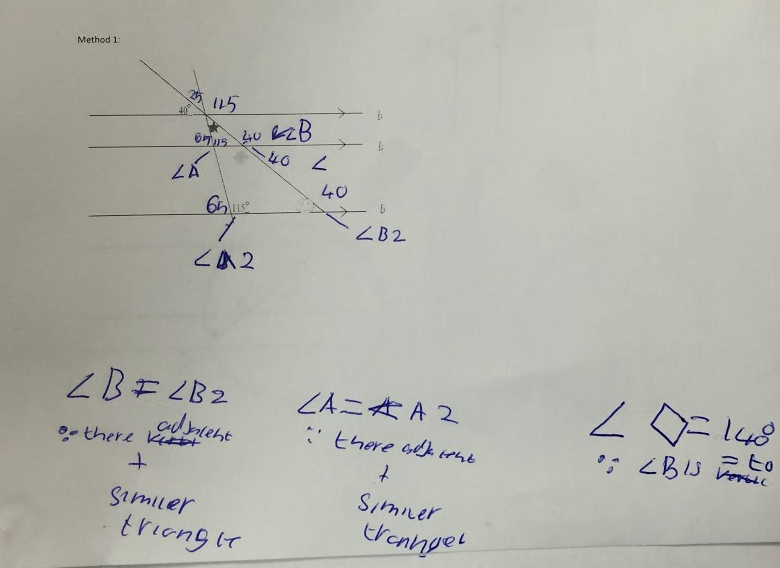 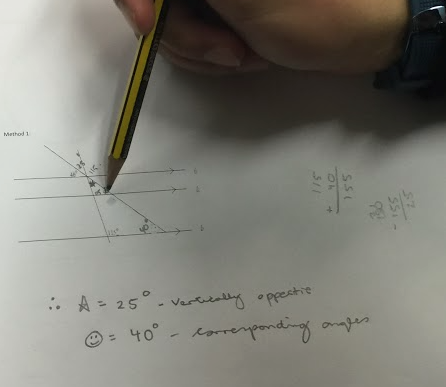 [Speaker Notes: Need pics from worksheet]
Pictures of Student Work
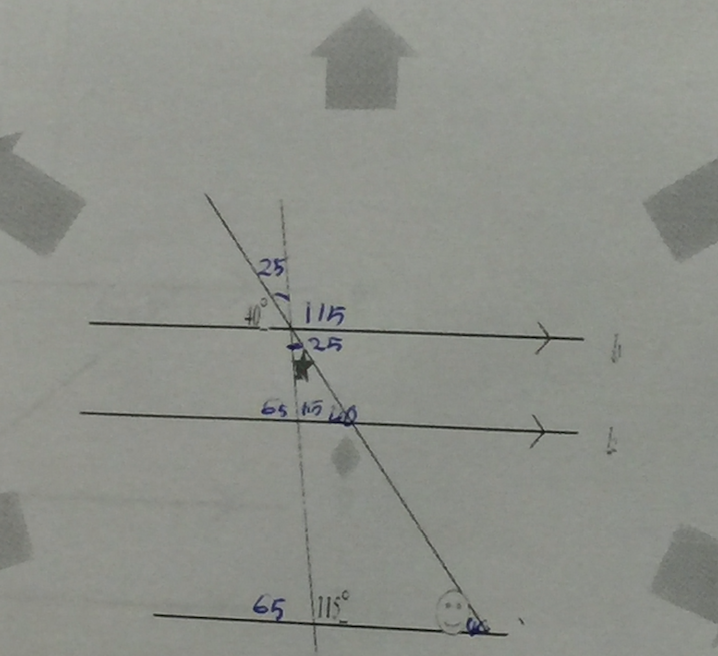 [Speaker Notes: Need pics from worksheet]
Findings
Similar triangle (pics)
Struggled to come up with 5 methods
Key words but difficulty applying
Reluctance
Extreme confusion  Alternate/Corresponding
Findings/Student Learning
Discuss what the study suggests about students’ learning this should include:
Misconceptions
Difficulties
Confusion
Insights
Surprising ideas
Evidence of Student Learning
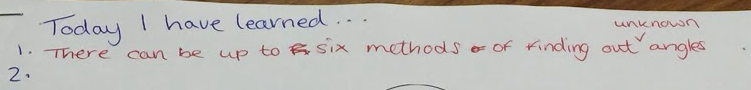 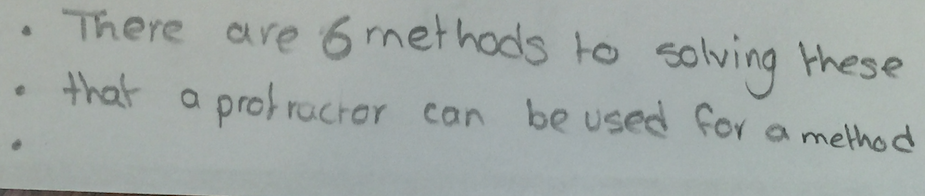 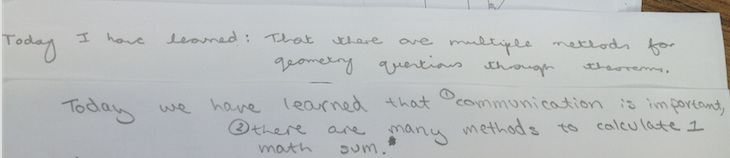 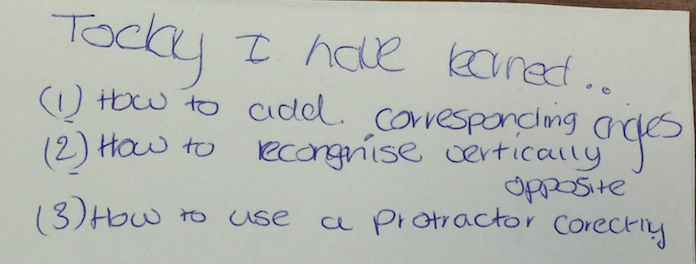 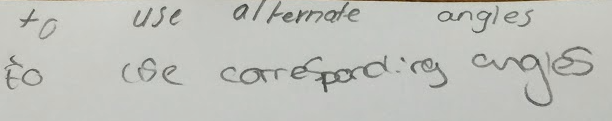 Board Plan
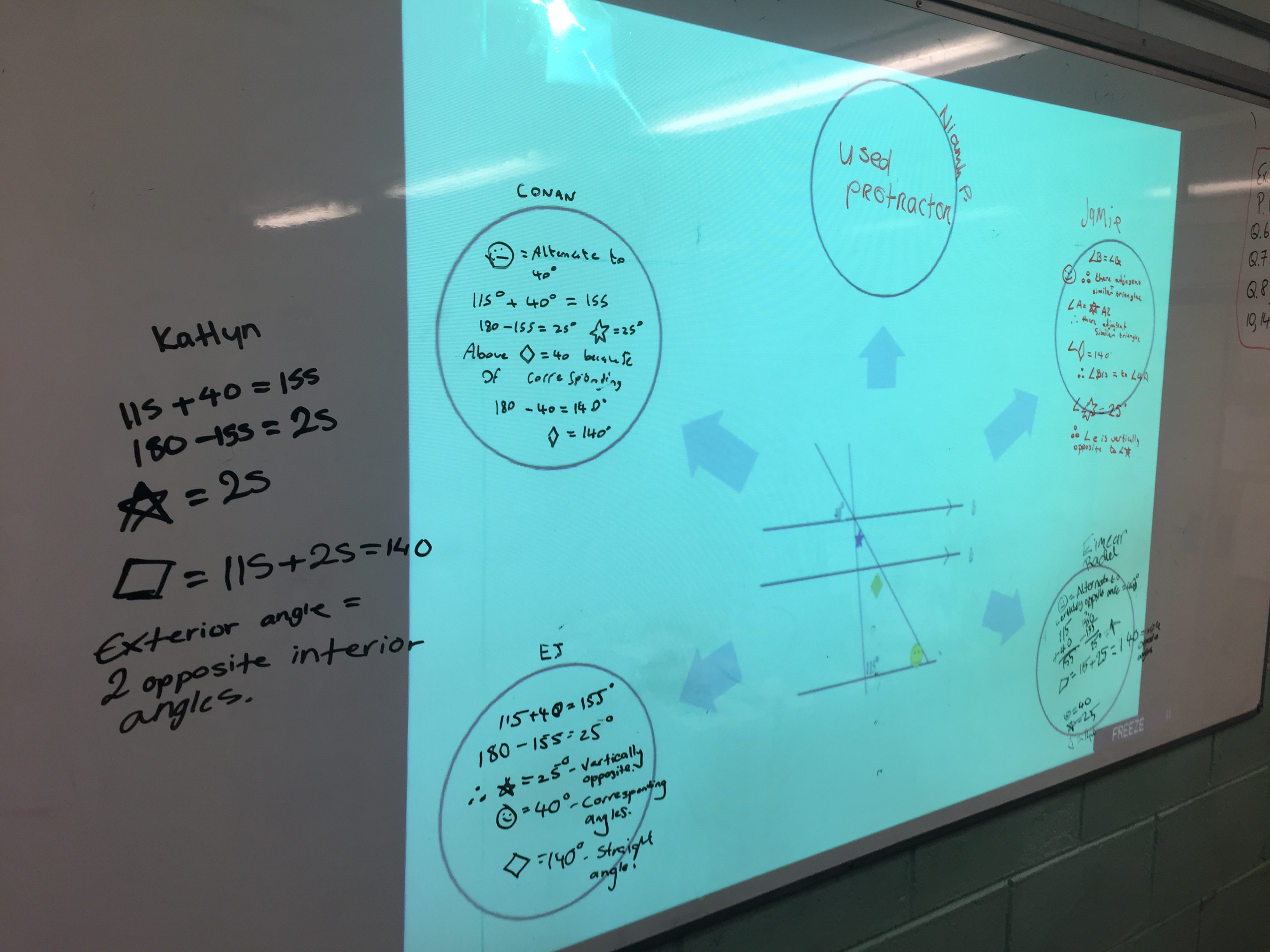 Board Plan
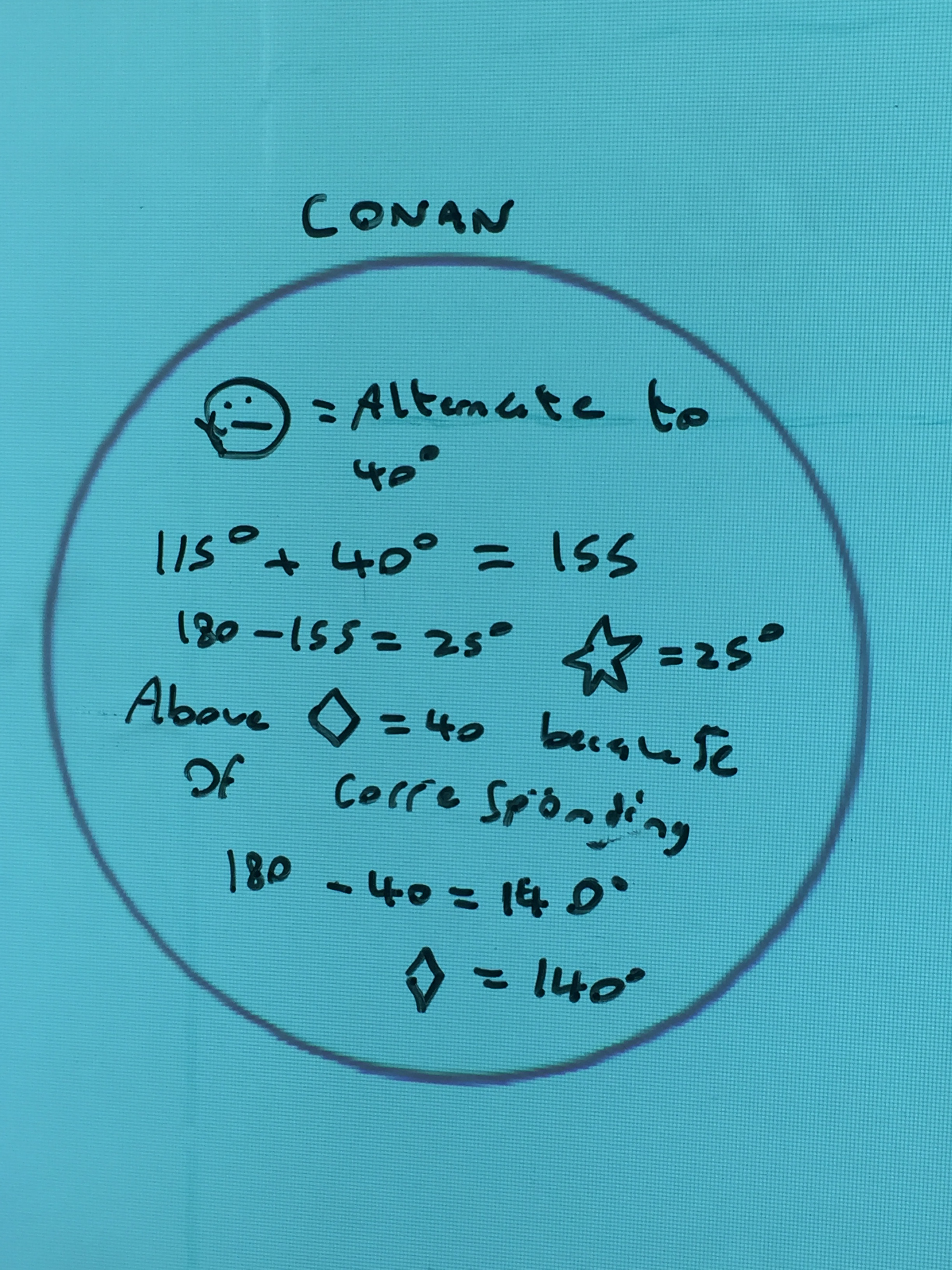 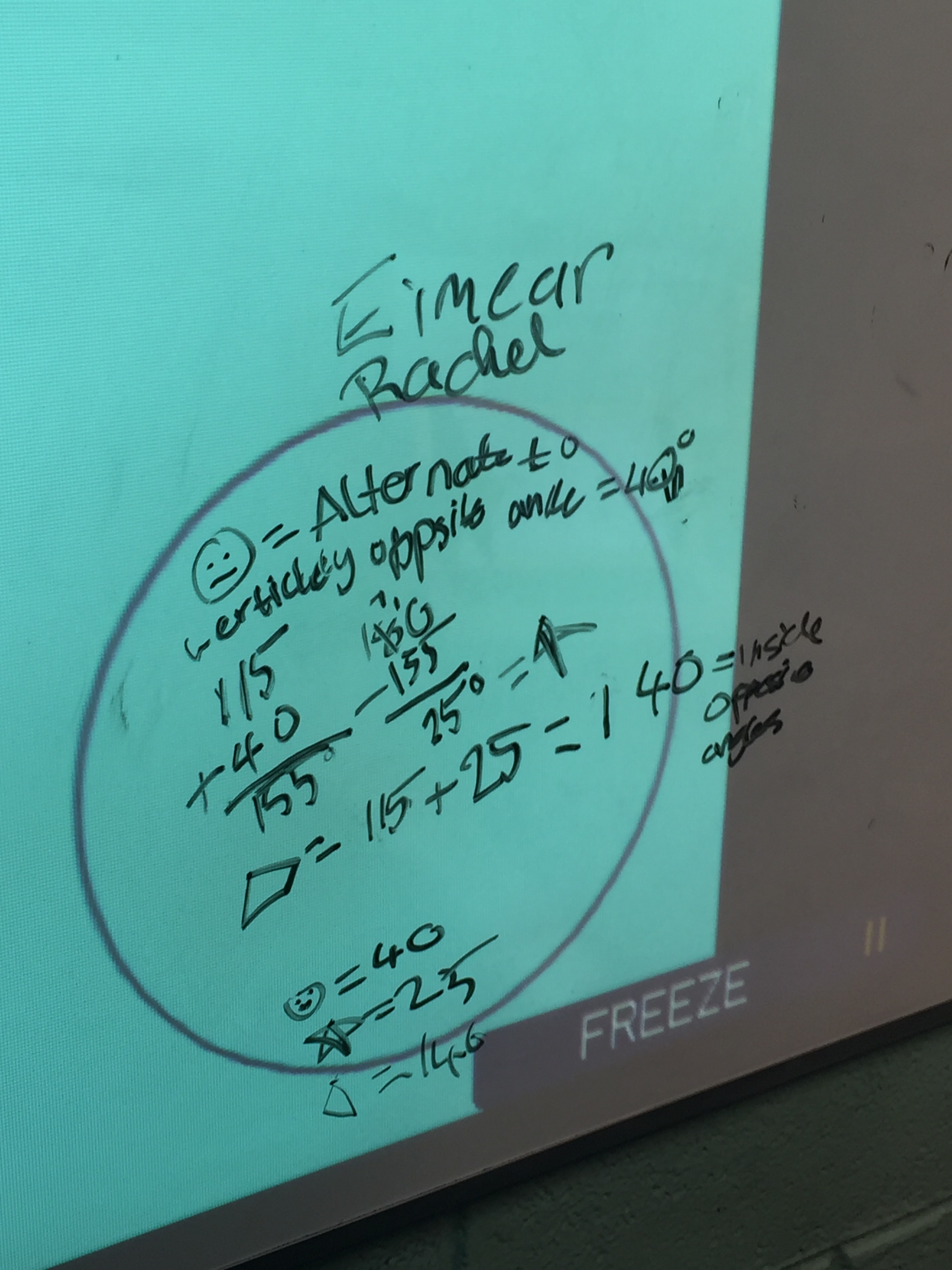 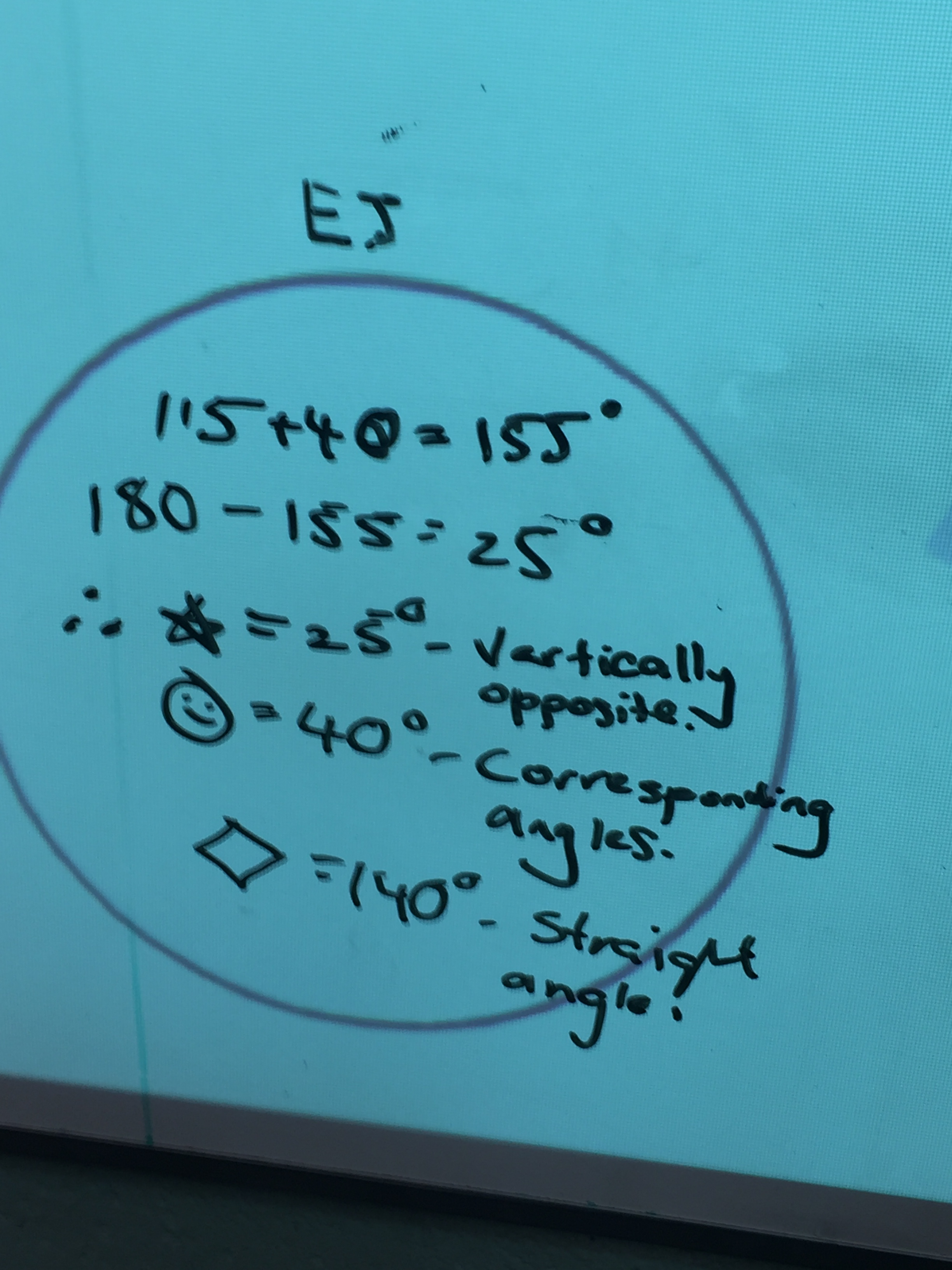 Recommendations
Timing  Pose task in a double class 
		(more time for workings and discussions)
 
Updated matching exercise at beginning 
		(more relevant to the problem)

Larger diagram 
		(easier for students to work on)
[Speaker Notes: *Done]
Any Questions?
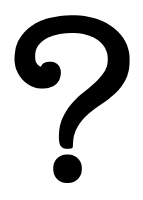 [Speaker Notes: I just copied your question mark from last years]
Sources Used
Geometry Teaching and Learning Plans on www.projectmaths.ie 
Junior Certificate Syllabus
Active Maths Textbooks
Text and Tests Textbooks
Past Examination Papers
Google Searches on Multiple Approach Problem Solving in Geometry
www.projectmaths.ie
[Speaker Notes: Kieran had this slide done]
Maths Counts 2016
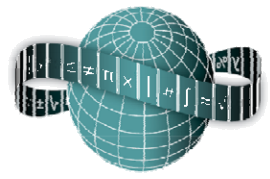 Thank You!
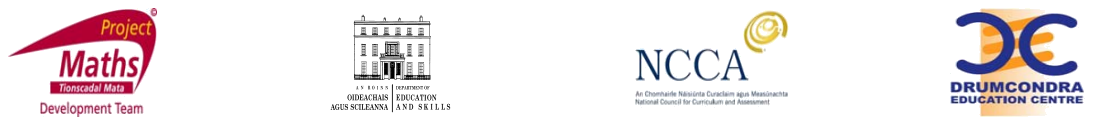